Macroeconomics 285A few basic thoughts
Dr. Andrew L. H. Parkes

“A Macroeconomic Understanding for use in Business”
Syllabus and Our Course
The syllabus provides an outline of what we will do this semester: 
See the outline for dates and chapters

This week I will talk about Chapters 1 and 2 as well as some other basic ideas.
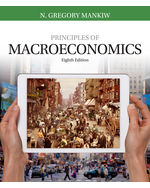 The required textbook
August 28, 2017
2
SEE Bb Learn and MY WEBSITE: andrewparkes.com
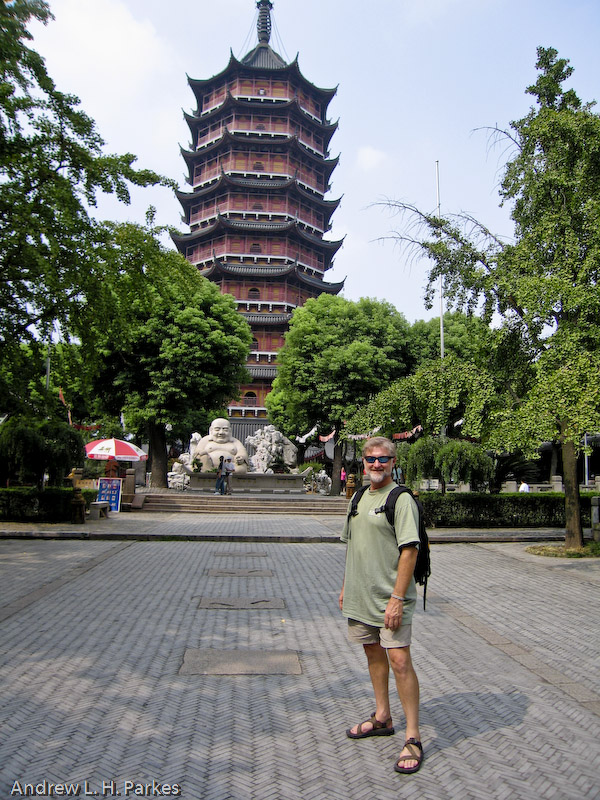 Visit Often and regularly
Kept ahead of class
Links and PowerPoint 
Other information
andrew@andrewparkes.com 

	  Info like this =>
Total Public Debt Outstanding
$ 9,139,880,193,861.94 – 11/29/2007
$ 13,788,289,275,079.99 – 11/24/2010
$ 19,941,807,383,847.05 –   1/12/2017
August 28, 2017
3
$19,845,100,367,124.09 –   8/24/2017
U. S. Real GDP 2006 - 2010
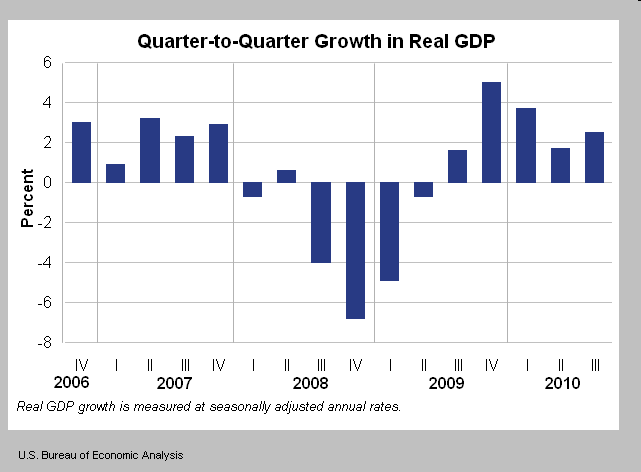 http://www.bea.gov/newsreleases/national/gdp/gdp_glance.htm
August 28, 2017
The Great Recession!
4
U. S. Real GDP 2008 - 2012
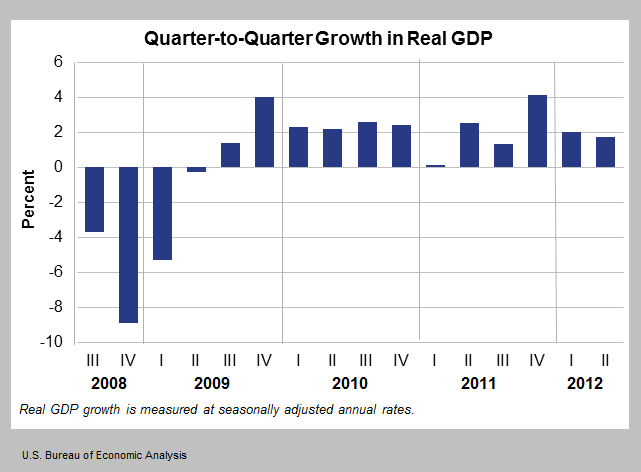 http://www.bea.gov/newsreleases/national/gdp/gdp_glance.htm
August 28, 2017
The Great Recession!
5
U. S. Real GDP 2012 - 2016
http://www.bea.gov/newsreleases/national/gdp/gdp_glance.htm
August 28, 2017
6
Macroeconomics Day 1
U. S. Real GDP 2013 - 2017
http://www.bea.gov/newsreleases/national/gdp/gdp_glance.htm
August 28, 2017
7
Macroeconomics Day 1
Consumer Price Index – All Items
https://fred.stlouisfed.org/graph/?s[1][id]=CPIAUCNS
August 28, 2017
8
CPI percent change from a year ago – All Items
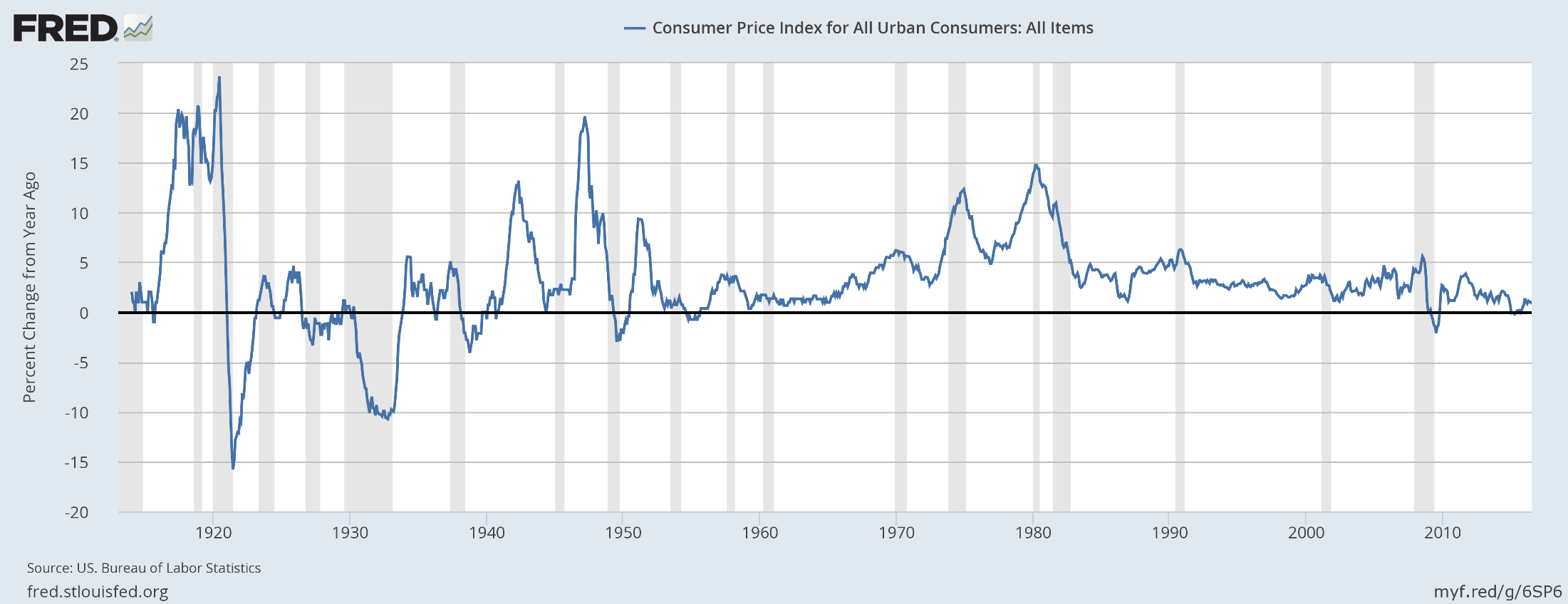 https://fred.stlouisfed.org/graph/?chart_type=line&s[1][id]=CPIAUCNS&s[1][transformation]=pc1
August 28, 2017
9
Just a few things we will learn about during this term
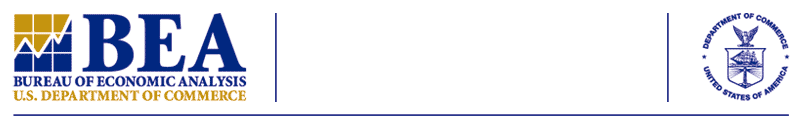 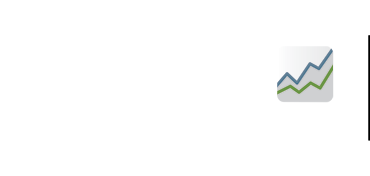 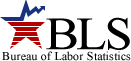 August 28, 2017
10
Entrepreneurs!
What makes an entrepreneur?

   Being a risk taker

Specifically: A person that takes initiative by organizing a venture to gain from the benefit of an opportunity.
August 28, 2017
11
#1. Who is this?  What company does he help run?
August 28, 2017
12
HINTS!
August 28, 2017
13
And Neuralink Corp.
August 28, 2017
14
2.  Who was this?
August 28, 2017
15
What companies did he create?
Apple
NeXT
Pixar   …

THEN the iPod, iPad, iPhone, etc.
August 28, 2017
16
3. Who is this?
August 28, 2017
17
What did she create?
In 1984, she took over daytime TV from Phil Donahue.
HARPO Productions
OWN 
Multi-Billionaire
August 28, 2017
18